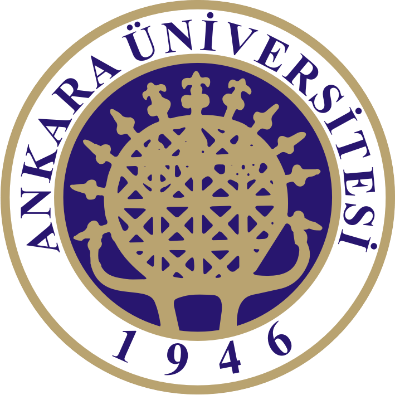 801300715550
NÜKLEİK ASİT
METABOLİZMASI-II
DNA METABOLİZMASI
Prof. Dr. Emel EMREGÜL
Ankara Üniversitesi
Kimya Bölümü
DNA genetik bilgiyi içeren bir molekül olarak tüm biyolojik makromoleküller içinde en önemli yeri tutar.

DNA metabolizması, hem DNA moleküllerinin doğru kopyalarının yapımını (replikasyon) ve hem de yapısında bulunan bilgiyi etkileyecek işlevlere sahiptir (tamir ve rekombinasyon).
Terminoloji 

Bakteri genlerinin adlandınlmasında italik, üç küçük harf kullanılmaktadır. 
       Örneğin, aşağıdaki kısaltmalar
       - dna → DNA sentezine
       - uvr → UV ışınımının zararlı etkilerine karşı dirençliliğe (resistance)
        - rec→ rekombinasyona (recombination) 
       ilişkin olan genlere aittir. 
Aynı işlevleri etkileyen çeşitli genlere eklenen A, B, C gibi harfler bunların tepkime dizilerindeki sıralarından çok keşfedildikleri sıraları yansıtmaktadır.
DNA'nın Kendini Eşlemesi (REPLİKASYON)
1940‘lı yıllarda DNA'nın bir genetik molekül olduğu keşfedilmişti. Fakat, kendini eşlerken ve genetik bilgiyi aktarırken nasıl olup da bir kalıp görevini gördüğü henüz bilinemiyordu. 
Bu sorular, James Watson ve Francis Crick'in DNA'nın yapısını çözümlemesine ve bir zincirin diğerinin tamamlayıcısı olduğunu keşfetmelerine dek sürdü. 

Katı baz-eşleşmesi kuralı; her bir zincirin kardeş zincire tamamlayıcı bir şekilde, önceden sırası saptanmış dizileriyle kalıp olması demektir.
DNA sentezi 5'→3' Yönünde ve yarı kesikli Olarak İlerler
DNA'nın yeni iplikçiği serbest 3' OH ucundan itibaren 5'→3' yönünde sentezlenir.

İki DNA zincirinin birbirine antiparalel olması nedeniyle, kalıp görevini gören zincir 3' ucundan 5' ucuna doğru okunur.
Eğer, her iki zincir de eşleme çatalı ilerledikçe kesiksiz olarak sentezlenmekteyse, zincirlerden birinin 3'→5' yönünde sentezlenmesi gerekirdi. 
Bu sorun, 1960'larda Reiji Okazaki ve arkadaşları tarafından çözüldü. Okazaki, yeni zincirlerden birinin Okazaki parçacıkları seklinde kısa kısa sentezlendiğini buldu. 
Kesiksiz veya rehber zincir eşleme çatalının ilerlemesiyle birlikte, bununla aynı 5'→3' yönünde sentezlenir. 
Kesikli zincir ise çatalın ilerlemesinin zıt yönünde, 5'→3', sentezlenir. Okazaki parçacıklarının uzunluğu hücre tipine bağlı olarak birkaç yüz ile birkaç bin nükleotit arasında değişir.
Ökaryotik Hücrelerdeki DNA Sentezi
Ökaryotik kromozomların, bakteri kromozomlarından çok daha büyük olması nedeniyle, çok sayıda başlama noktasının bulunması muhtemelen evrensel bir özelliktir.

Ökaryotlar da bakteriler gibi çeşitli DNA polimeraz enzimlerine sahiptir. Bunlardan bazısı 

    - mitokondri DNA'sını eşlerken; 
    - DNA polimeraz α ve DNA polimeraz δ birlikte çekirdek kromozomunun sentezini gerçekleştirir.
Ökaryotlardaki eşleme çatalının ilerleme hızı (~ 50 nükleotit/san) E.coli'de gözlenen hızın yirmide biridir.
-DNA Polimeraz a tüm ökaryotik hücrelerde benzer yapı ve daha özellikleri olan çok altbirimli bir enzimdir.

 
RPA (replication protein A) E.coli SSB proteininin benzer işlevine sahip bir ökaryotik tekzincirli DNA-bağlayan proteindir. 

RFC(cellular replication factor C) ise, PCNA için kenet yükleyici (arabulucu) olup aktif eşleme komplekslerinin birleşmesini kolaylaştırmaktadır. 

Doğrusal ökaryotik kromozomların son uçlarındaki telomerler adını alan özel yapılar vardır.